도도부현 관찰사
일본어일본학과 22101436 김성재     일본어일본학과 22101630 조영준
일본어일본학과 22101627 김건우        일본어일본학과 22101465 장하준
일본어일본학과 22240067 호명길
목차
1) 일본

2) 도도부현의 역사

3) 현재의 도도부현
1) 일본
일본
동아시아의 섬나라

홋카이도, 혼슈, 시코쿠, 규슈
  외 14,125개의 섬

377,975km²

세계에서 11번째로 인구가  많은 나라
경제
GDP 세계 4위

네번째로 수출이 많은 나라 
다섯번째로 수입이 많은 나라

1991~2010 GDP 2위

1993 1인당 GDP 2위
선진국
2016 인간개발지수 동아시아 1위

아시아에서 유일한 G7국가

OECD, NUMBEO 삶의 질 지수 아시아 1위
국호 日本
닛폰 또는 니혼

태양이 떠오르는 땅

중국 수나라 시대부터 사용

日本 전 왜(倭)라고 불림
지형
화산맥으로 지형 기복이 심함

환태평양 지진대 세계 화산의 10%

산지 67%, 농지 14%, 택지 3%, 공업지 0.4%
기후
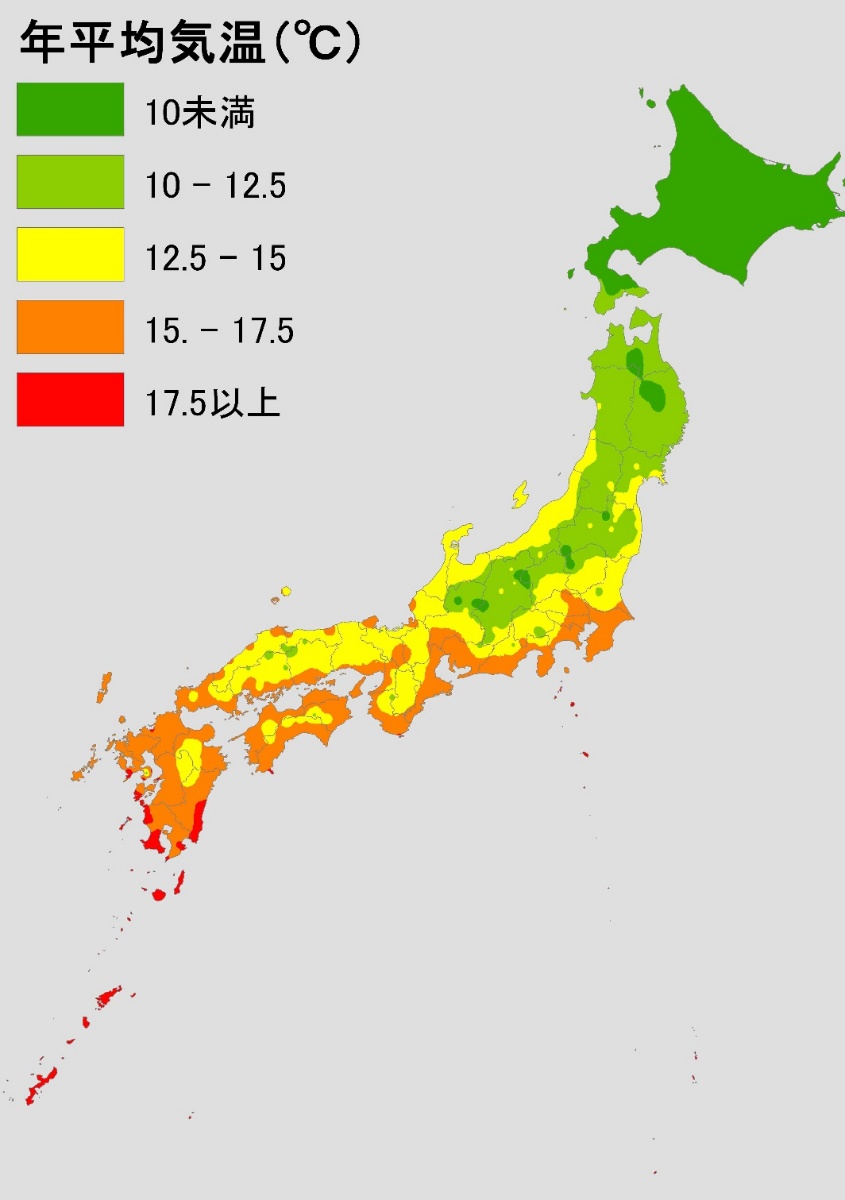 냉대 기후~ 열대 기후

복잡한 지형, 해류의 영향으로 지역별 기후 차이가 큼

연평균 기온  
- 이시가키 섬: 24℃ (열대우림기후) 
- 네무로시 : 6.1℃ (냉대기후)

세계적인 다우지역
지방과 행정 구역
도도부현
1도 : 도쿄도
1도 : 홋카이도
2부 : 오사카부, 교토부
43현 : 후쿠오카현, 나라현, 히로시마현 등

정령지정도시, 중핵시, 특별구 외 모든 도시는 도도부현에 속함
2) 도도부현의 역사
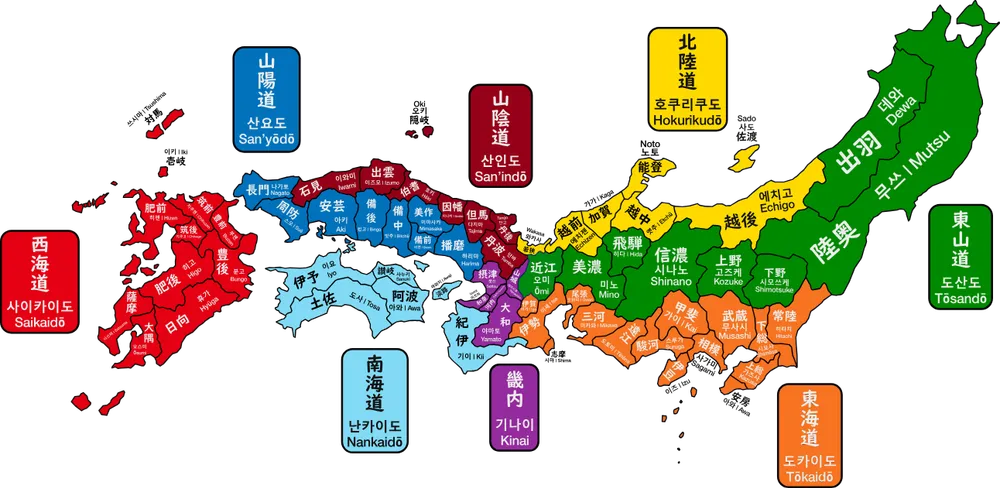 아스카시대
일본의 지방행정이 시작된 시대

덴무천황-전국을 5개의 ‘기’와 7개의 ‘도’로 나눔

기나이 - 천황이 있는 수도권인 5개의 기를 묶어서 부르는 호칭

오기칠도 - 기나이의 5개의 기와 밖의 일곱 도를 나타냄
나라, 헤이안
나라
- 701년 다이호 율령반포 이후 중앙집권체제로 발전
- 국군리제를 도입
- ‘율령국’에 지방관을 파견

헤이안
- 11~12세기 천황의 권력 약화, 지방 권력의 상승
- 무사체제가 들어서며 봉건적 체제로 변함
무로마치 시대
이 시기에 오기칠도-행정구역으로 사용X

표면적/지리적 구분으로 사용O

공식적인 폐지x
전국시대
중앙 권력 붕괴

지방 영주들이 자신만의 영지 통치

행정구역 체계X
에도시대
세키가하라 전투 이후 에도막부 수립 – 막번체제

막부(幕府): 도쿠가와 쇼군이 중심이 되어 일본 전체를 통치

번(藩): 각 지역을 통치하는 다이묘의 자치적인 지방 정권

약 300개의 번들로 구성
막부와 번의 역할
막부
    -외교와 군사권, 화폐 발행 등 국가의 핵심 권한 장악
    -다이묘들을 감시하고 통제함
번
    -자체 법령과 세금 체계 운영 가능
    -자체 군대(사무라이) 보유
    -하지만 막부의 명령을 따라야 했고 독자 외교 불가
막번체제의 제도
산킨코타이 제도
 -도자마나 후다이 다이묘들이 1년마다 에도(도쿄)와 본국을 오가도록 한 제도

 -다이묘의 경제력을 약화시키고 정치적 반란을 막기 위한 장치

  -부인과 자식은 에도에 인질처럼 상주
고산케
도쿠가와 일족(親藩)의 가장 핵심적인 3개 다이묘 가문
정통성 유지와 후계자 보장을 위한 가문

고산쿄
고산케만으로 부족할 때를 대비해
도쿠가와 일가의 부가적 후계 3가문
다이묘의 분류
신판(親藩): 도쿠가와 가문의 일족

후다이(譜代): 도쿠가와가를 도와 에도 막부 수립에 공을 세운 다이묘

도자마(外様): 도쿠가와가에 늦게 복종한 외부 다이묘 (주로 서일본에 위치, 감시 대상)
메이지시대
메이지 유신 - 막부 체제 붕괴

초기 부번현삼치제 시행 - 메이지 정부-중앙 집권을 위해 지방 행정을 개혁

1869년 판적봉환 - 다이묘가 다스리던 영토, 백성을 천황에게 반납

번에 지번사(知藩事) 파견

중앙정부의 관할지로 바뀌어 감
메이지시대
10개였던 부- 핵심 지역 3개만 남김

도쿄부(東京府),오사카부(大阪府),교토부(京都府)

이 당시 다른 부-현들과 달리 재정〮경제〮행정 면에서 자유로움

이로 인한 정부의 압박 -> 폐번(廃藩)을 신청하는 다이묘들 증가
메이지시대
1871년 8월-폐번치현(廃藩置県) 단행

최종적으로 번(藩)폐지

중앙집권체제 확립

첫 시행 당시 302현

11월 72현으로 축소
폐번치현의 이유
1. 중앙집권이 안 됐음 → 국가 통합에 방해

2. 근대 국가의 기본 요건: 징병제·세금·교육 통일이 안 됨

3. 외세의 침략 위협 → 빠른 개혁이 필요

4. 쇼군 체제의 정당성 붕괴
메이지시대
*홋카이도

1869년 개척사 설치-일본 영토로 편입

개척사 폐지 후 3개 현 설치

1886년 홋카이도청(北海道庁) 으로 개편
메이지시대
*오키나와

류큐왕국-일본과 별도의 독립국

1872년 류큐번(琉球藩)설치

1879년 오키나와현((沖縄県)으로 일본 영토로 편입
메이지시대
1888년 최종적으로 ‘카가와현＇설치
  -현재의 43현의 완성

1891년 지방자치제도 부현제(府県制) 전국적으로 시행 및 법제화

1893년 도쿄부-가나가와현 타마 지역 이관
  -현재 일본 도도부현 경계가 완성

1도 3부 43현
다이쇼시대
1도 3부 43현
  -메이지 시대와 동일

도쿄부(東京府)-당시 도쿄 명칭

도시화, 사회운동, 경제발전으로 도도부현의 실질적인 역할이 이전과 달라짐
  -다이쇼 데모크라시, 여성 참정권, 노동〮농민운동
쇼와시대-패망전
1943년 도쿄도제 시행
  -도쿄부에서 도쿄도(東京都)로 명칭 변경

제2차 세계대전
  -러시아에 빼앗은 남사할린(가라후토청) 일본 본토로 편입

일본 패망 직전 1도 2청 2부 43현
패전후 (연합군 통치기, 1945~1952)
일본은 패전 후 연합군(미국 중심)의 점령 하에 들어갔지만 도도부현 해체 X

 1945년 오키나와 전투 → 미국이 오키나와 점령

1947년 5월 3일 지방자치법 시행 – 도도부현제 확립
1947년: 지방자치법 제정 (일본 민주화의 핵심)
일본 지방정부(도도부현)의 역할을 근본적으로 바꿈
도도부현
-이름은 유지하되, 자치단체로 독립적 권한 강화
지사(知事)
-중앙 임명 → 직선제 도입 (국민이 직접 선출)
의회
-각 도도부현에 지방의회 설치, 조례 제정 가능
국가와의 관계
-중앙정부는 지방정부에 직접 지시 금지 (법적 제한 생김)
현재
1972년 오키나와가 일본으로 복귀-1도 1도 2부 43현 성립

오늘날 일본의 행정구역 ‘도도부현 都道府県’이 성립
3) 현재의 도도부현
도쿄도(東京都)
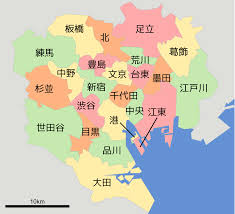 간토지방에 속한 일본의 수도 

  도도부현에서 도(都)

  인구 1400만명 전체인구의 약 10%
도쿄의 도시 기능
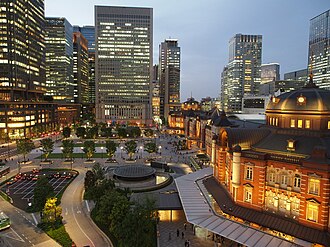 세계에서 가장 살기 좋은 도시 5위
(아시아에서는 1위)

행정기관, 금융기관, 대기업
교육, 문화, 연구 등의 중심지

경제, 문화, 교통, 상업, 금융 등 
여러 부분에서 중요한 역할을 담당하는 도시
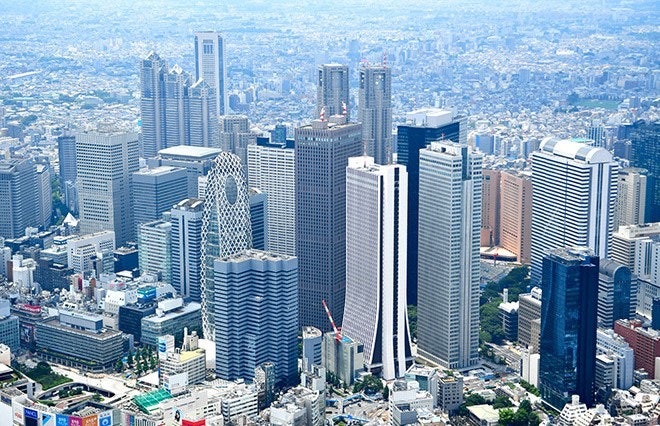 도쿄도 주요 관광지
메이지 신궁(明治神宮)

-메이지 천황, 쇼켄 황태후 안치

-나이엔 궁, 가이엔 궁

-1975년 도리이 건립
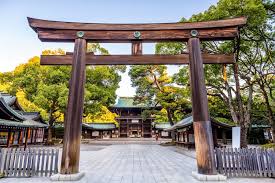 홋카이도(北海道)
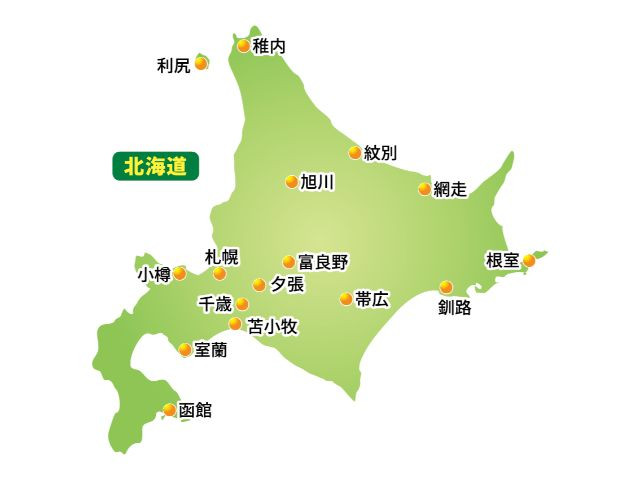 가장 북쪽에 위치한 섬

도도부현에서 도(道)

인구 500만명

러시아 영토였으나 1869년 일본 영토로 편입

근대 도시계획 프로젝트
홋카이도의 도시 기능
주요 도시
-삿포로 : 홋카이도 최대 도시

-오타루 : 일본 도시재생의 상징

-하코다테 : 야경의 도시

-아사히카와 : 자연과 도시의 공존
홋카이도의 도시 기능
화물 수송의 90%이상을 담당


물류, 사업, 생활 등 홋카이도 개발에 중요한 역할


문화적 정체성과 문화적 활동, 실천, 축제를 통한 도시의 새로운 시각과 정보를 제공
홋카이도 주요 관광지
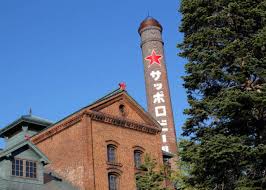 삿포로맥주박물관(サッポロビール博物館)
  -일본 최초의 맥주

  하코다테전망대(函館展望台)
  -하코다테항과 쓰가루 해협 사이
  -하코다테 시가와 야경
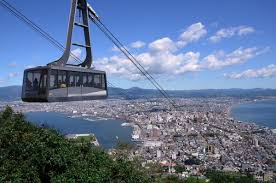 오사카부(大阪府)
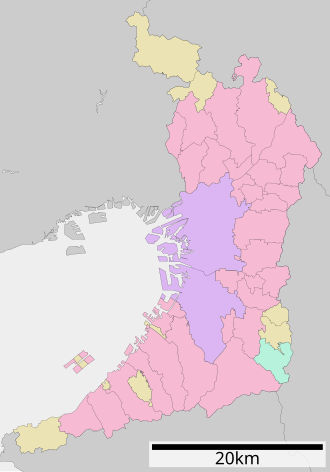 일본 간사이에 위치

도도부현에서 현(府)

도쿄도에 이어 두번째로 인구가 많은 도시

1970년 오사카엑스포
1995년 아시아 태평양 정상회의(APEC)
2019년 G20 정상회의
오사카부 도시 기능
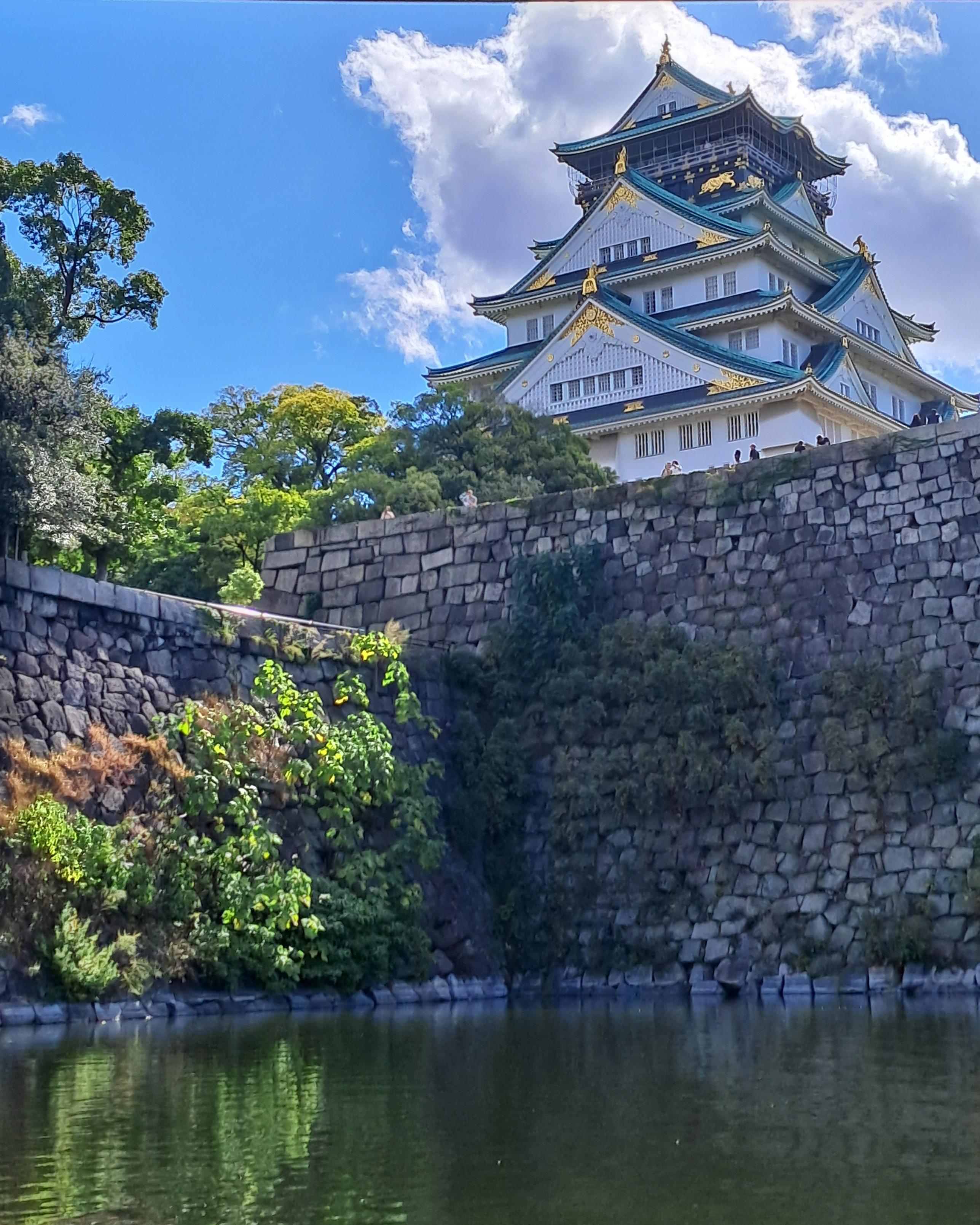 간사이(関西)지방 교통의 중심지

  철도노선과 도로로 일본 경제에서 매우 중요한 도시

  상업중심지이며 GDP생산에 큰 비중을 차지

  다양한 문화와 유적지로 여행지로 유명
오사카부 주요 관광지
츠텐카쿠(通天閣)
-1912년 ‘하늘과 통하는 건물’

-1965년 재완공

  -호젠지(法善寺)골목과 시텐노지(四天王寺)와 
  같은 역사적 건축물이 남아있는 곳
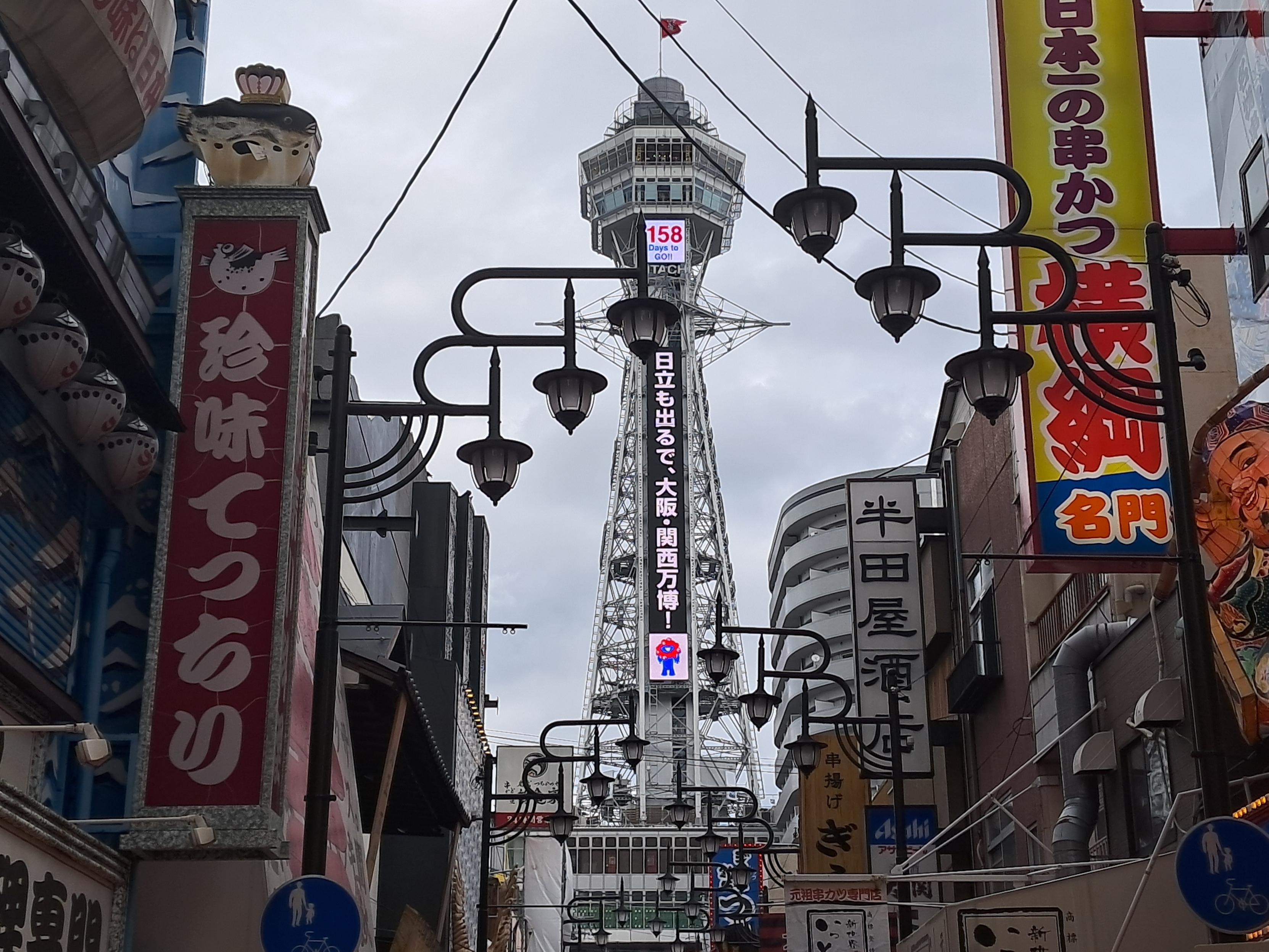 교토부(京都府)
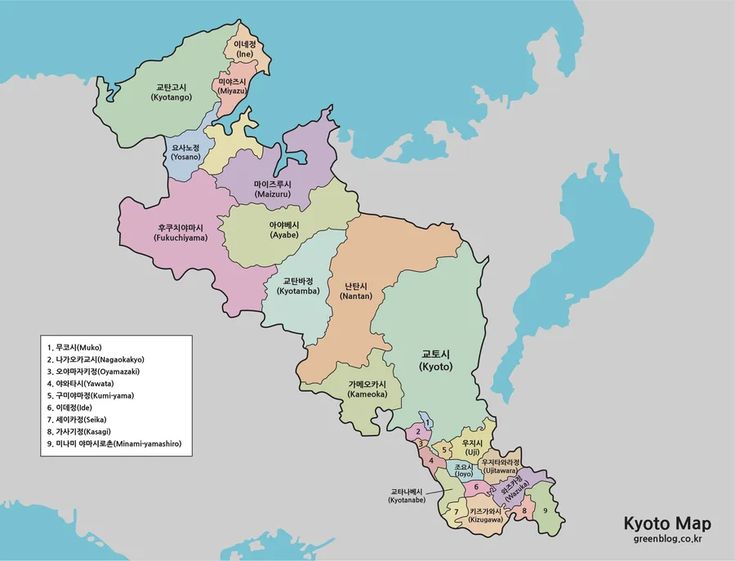 간사이 지방 북쪽

도도부현에서 현(府)

인구 256만명

794년~1869년 일본의 공식 수도
교토부 도시 기능
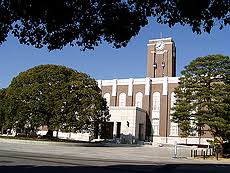 전기, 전자부품의 제조업과 IT기업으로 경제 활성화

전체 인구 중 학생 비율이 가장 높은  곳
역사, 문화적으로 유명

관광업이 교토 총 생산량 10%
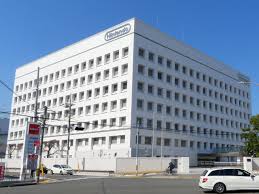 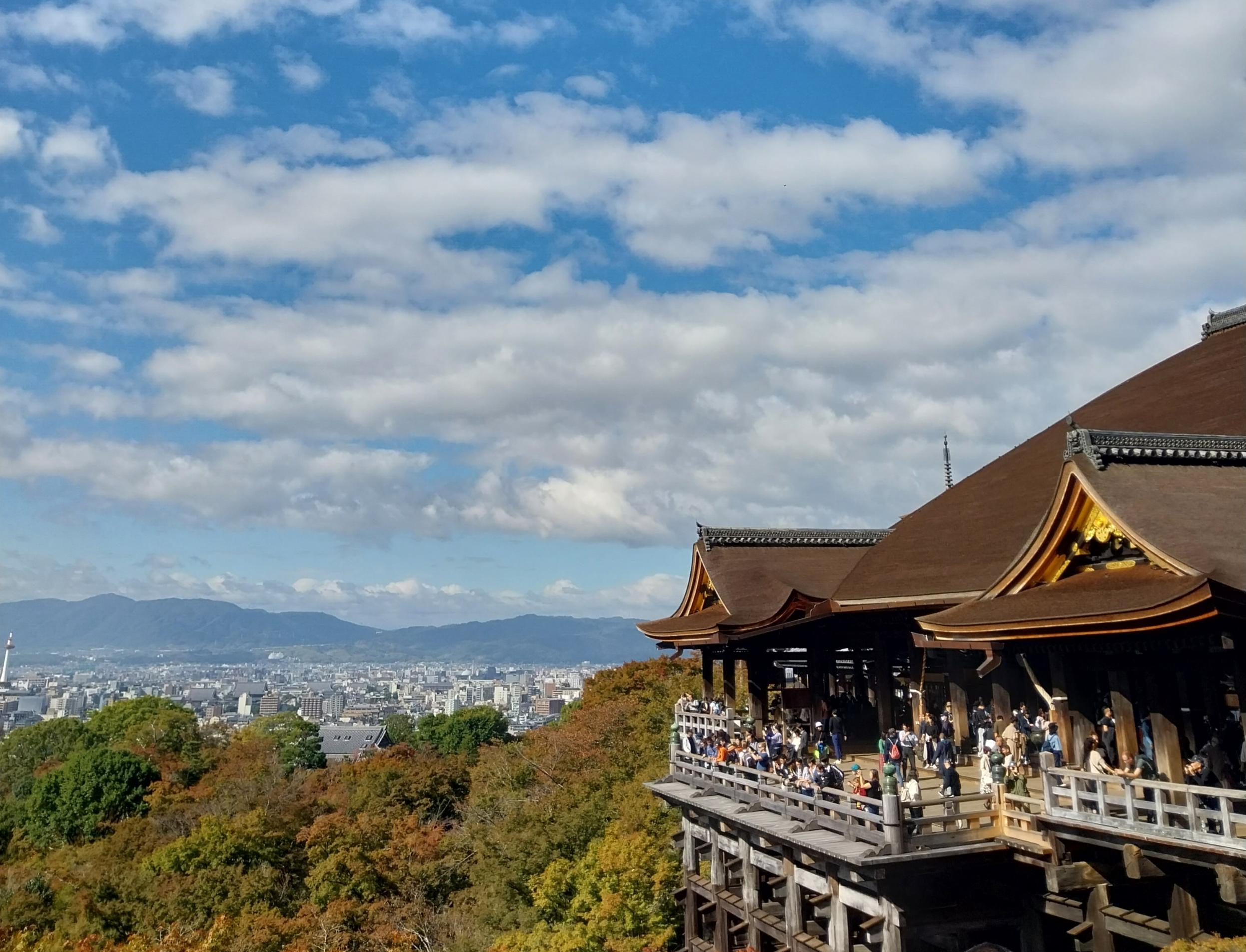 교토부 주요 관광지
아라시야마 (嵐山)
-헤이안 시대부터 귀족들이 아름다움을 즐기기 위해 자주 찾던 곳

  -도게츠교(渡月橋): ‘달이 다리 위로 건거가는 것 같다’ 말한 데서 유래

 -텐류지(天龍寺): 고다이고 천황을 모시기 위해 설립한 사찰
교토부 주요 관광지
텐류지(天龍寺)                                   대나무숲(竹林、ちくりん)                                  도개츠교(渡月橋)
아라시야마 (嵐山)
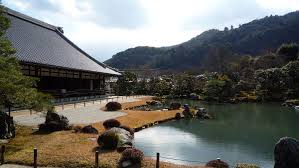 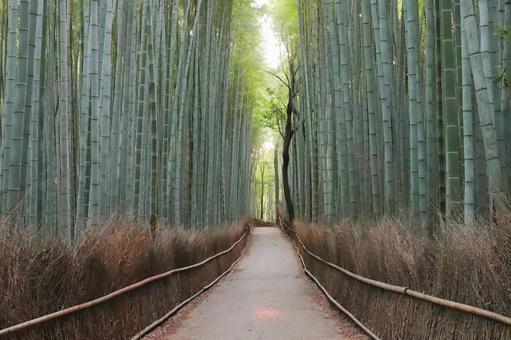 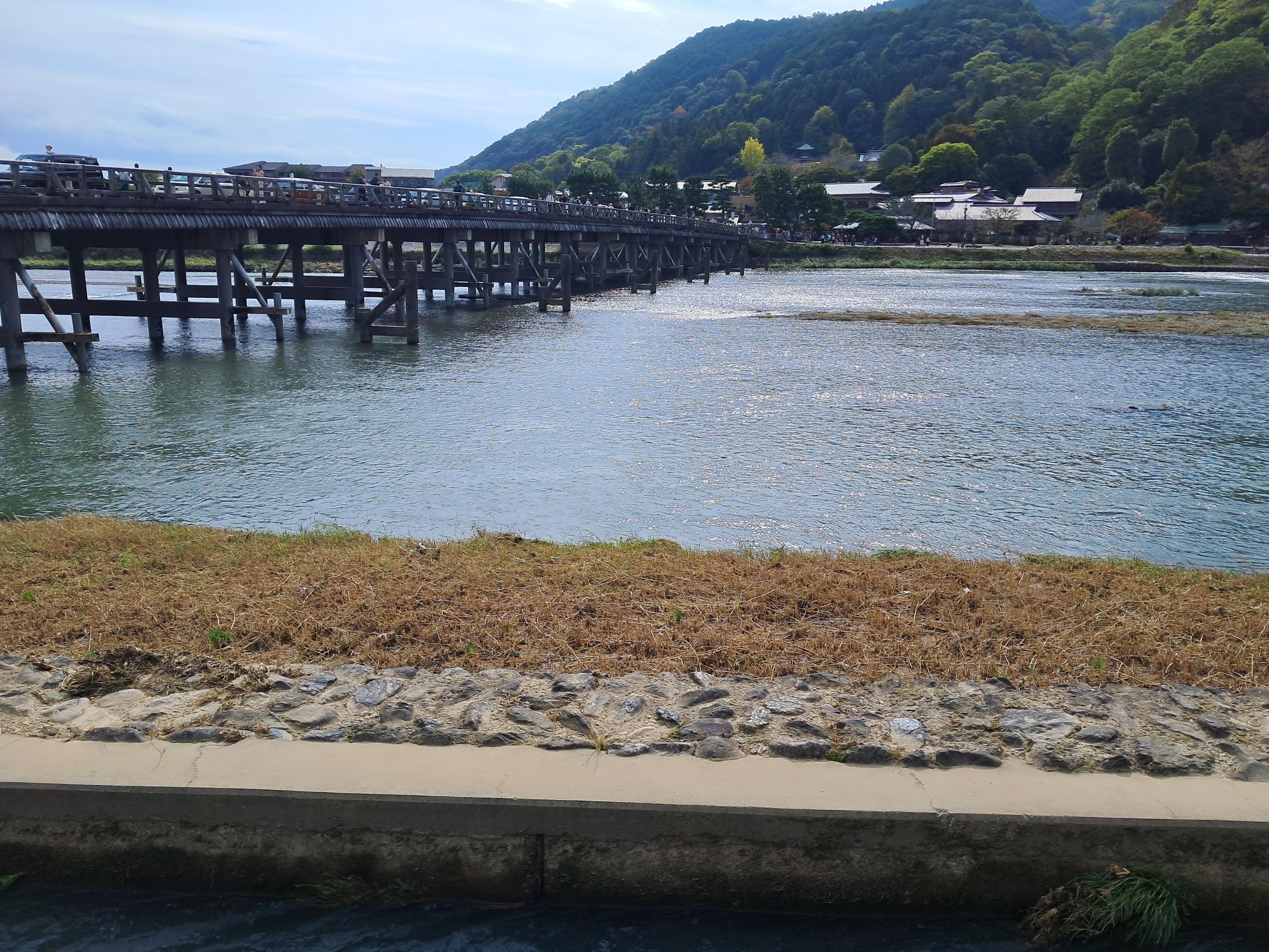 43개의 현(県)
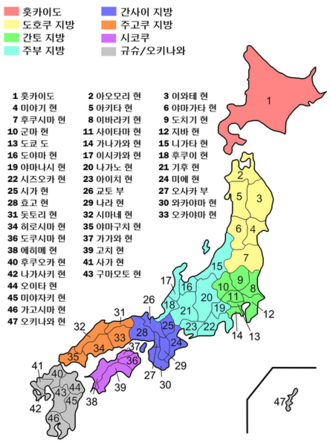 청사 소재지 이름에서 나오는것이었으며 
몇몇 일부는 소재지의 이름과 다른 명칭을 취함

43개 현 중 인구가 가장 많은 주요 현
-가나가와현
-아이치현
-사이타마현
주요 현 도시기능
가나가와현
-도쿄의 서쪽 지방 항구도시
-석유화학, 철강, 조선 등 중공업
아이치현
-도쿄와 오사카 사이에 위치
-자동차 산업, 항공 산업의 중심지
사이타마현
-농업지역이였지만 신도시 개발로 주거와 상업 발달
-정부청사가 들어와 도쿄를 연결하는 교통시설 확충
주요 현 관광지
아이치현
-나고야항수족관
-나고야 성
-아쓰타 신궁
사이타마현
-철도 박물관
-카와고에 히카와신사
가나가와현
-신요코하마 라멘 박물관
-조각의 숲 미술관
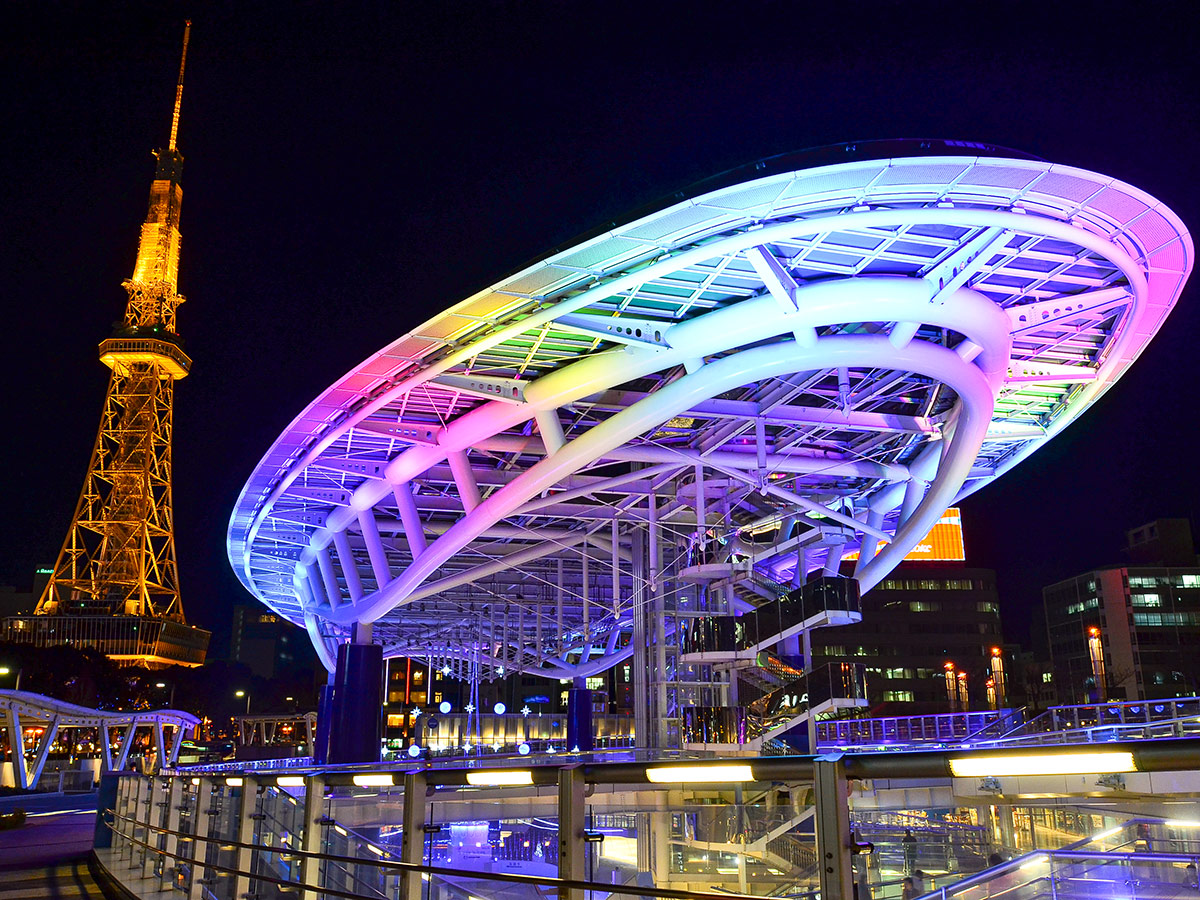 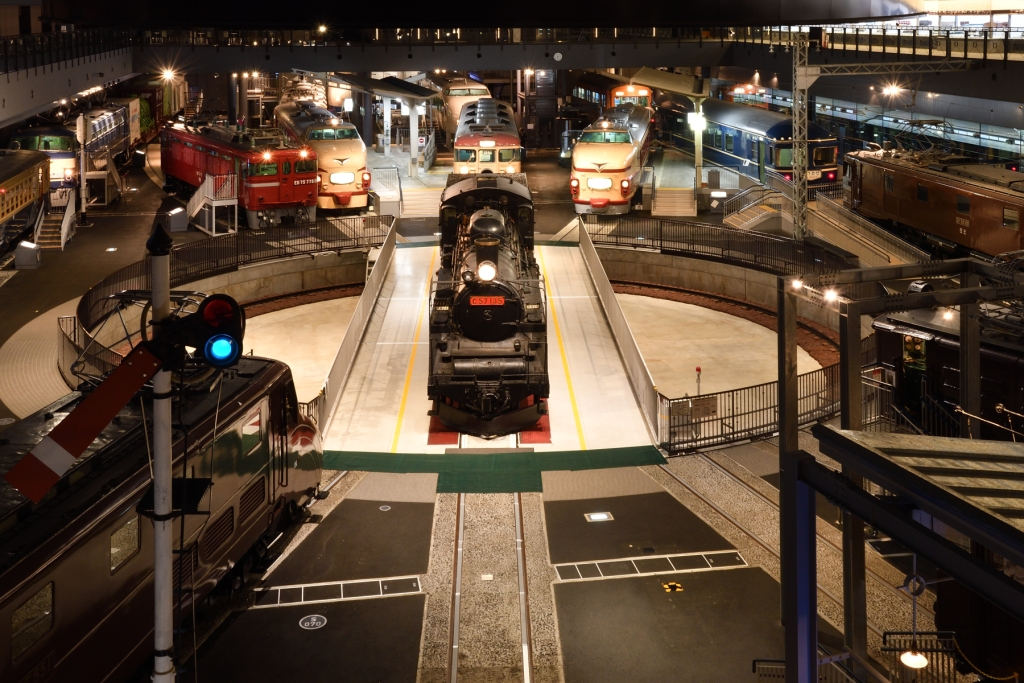 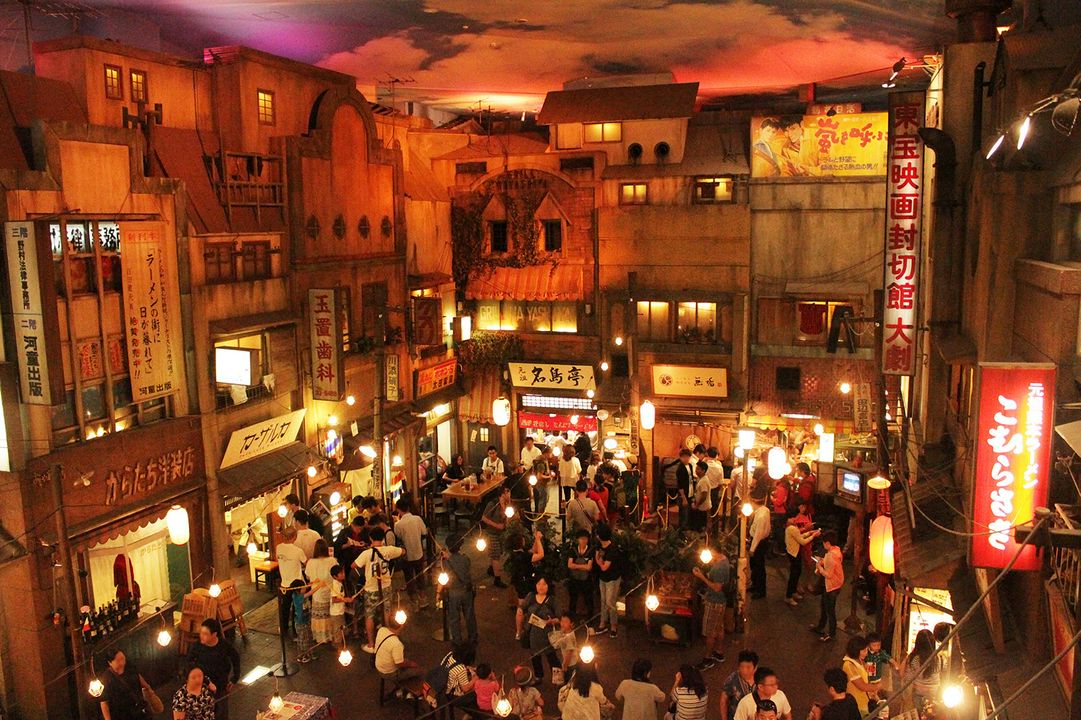 ありがとうございます